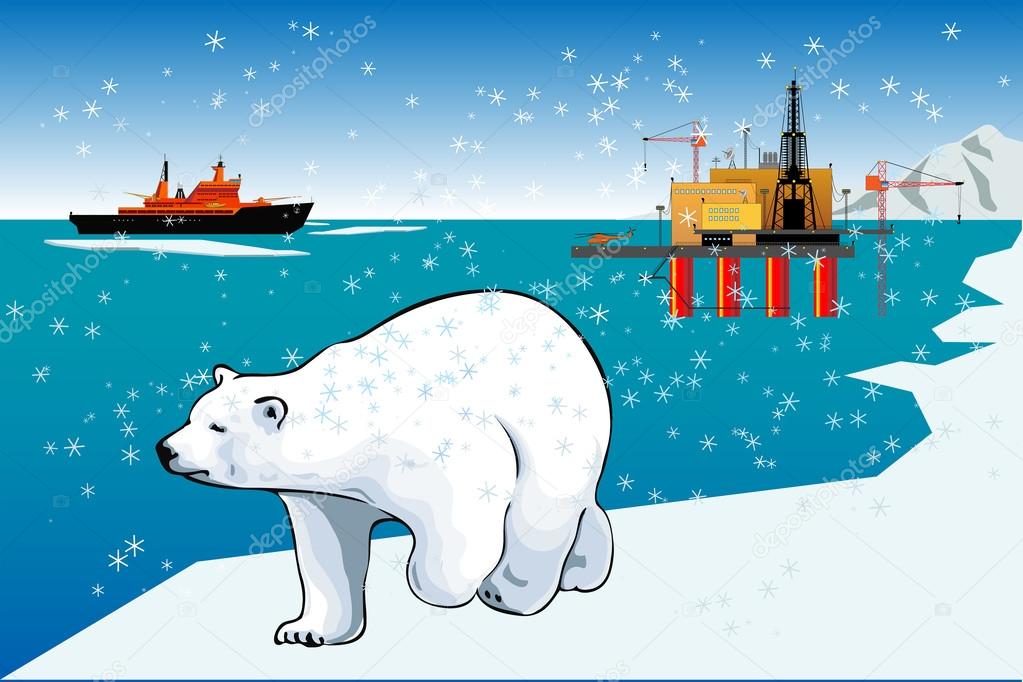 «День полярника»
Группа «Пчёлки» 2020 г.
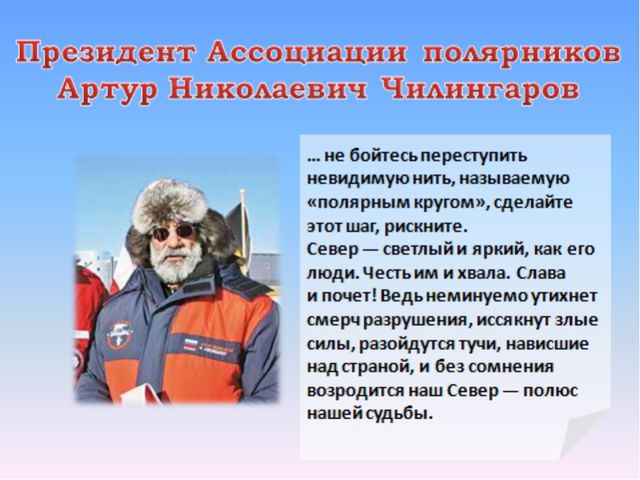 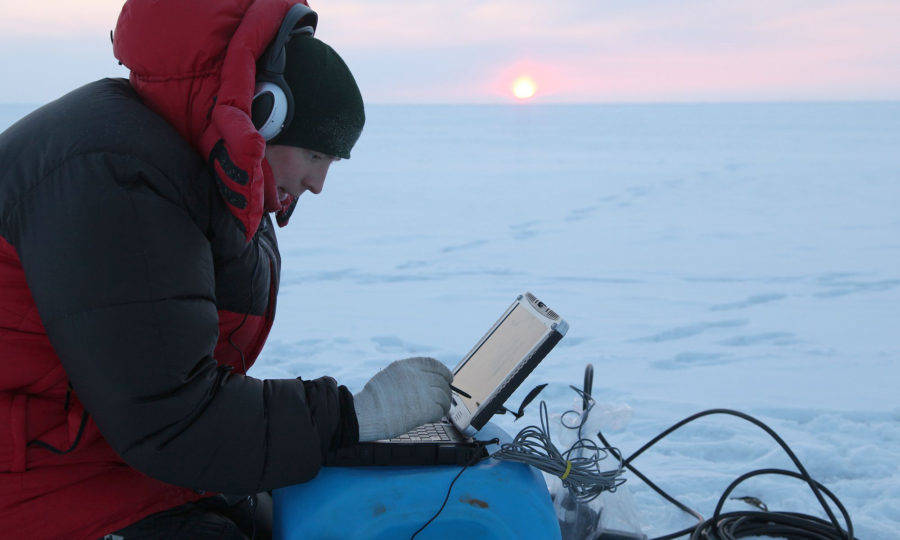 Члены экспедиции должны собрать научные данные по атмосферным явлениям, биологическим процессам в воде и т.д. От этого зависит развитие Северного морского пути.
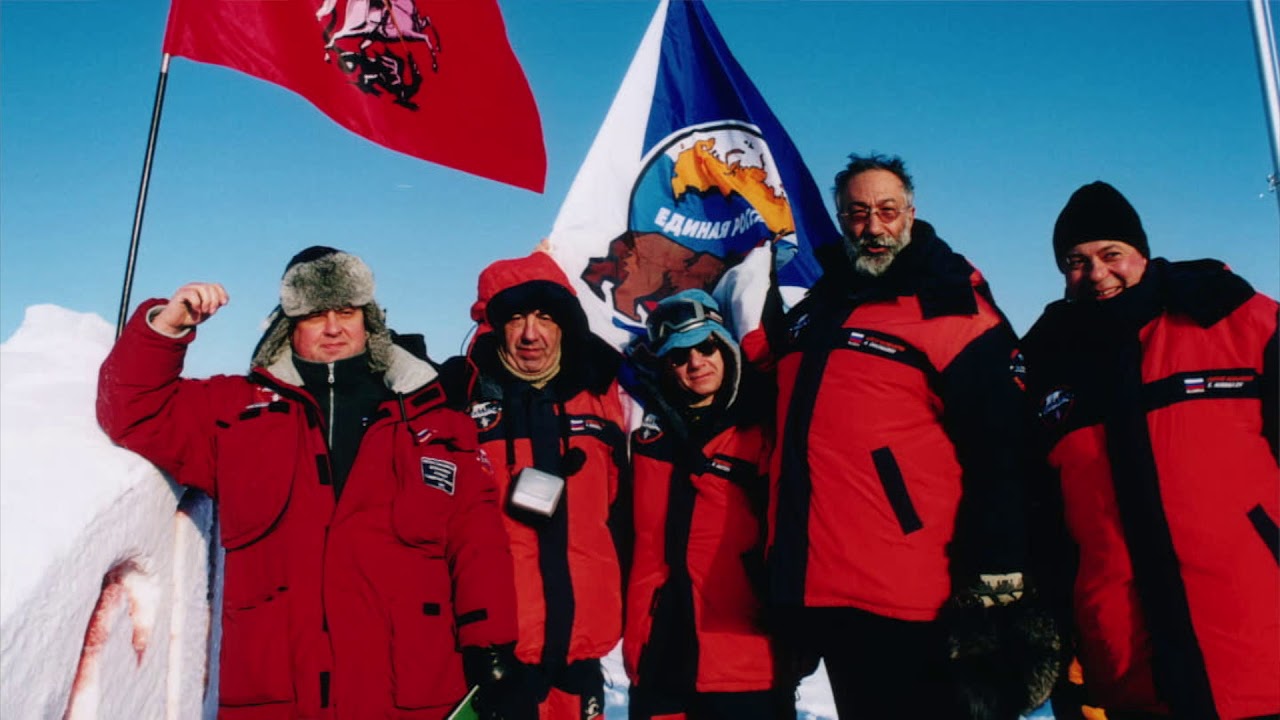 Российские станции находятся по всему периметру Антарктиды. Около 100 полярников живут здесь год. Потом приезжает новая смена, а те едут домой в отпуск.
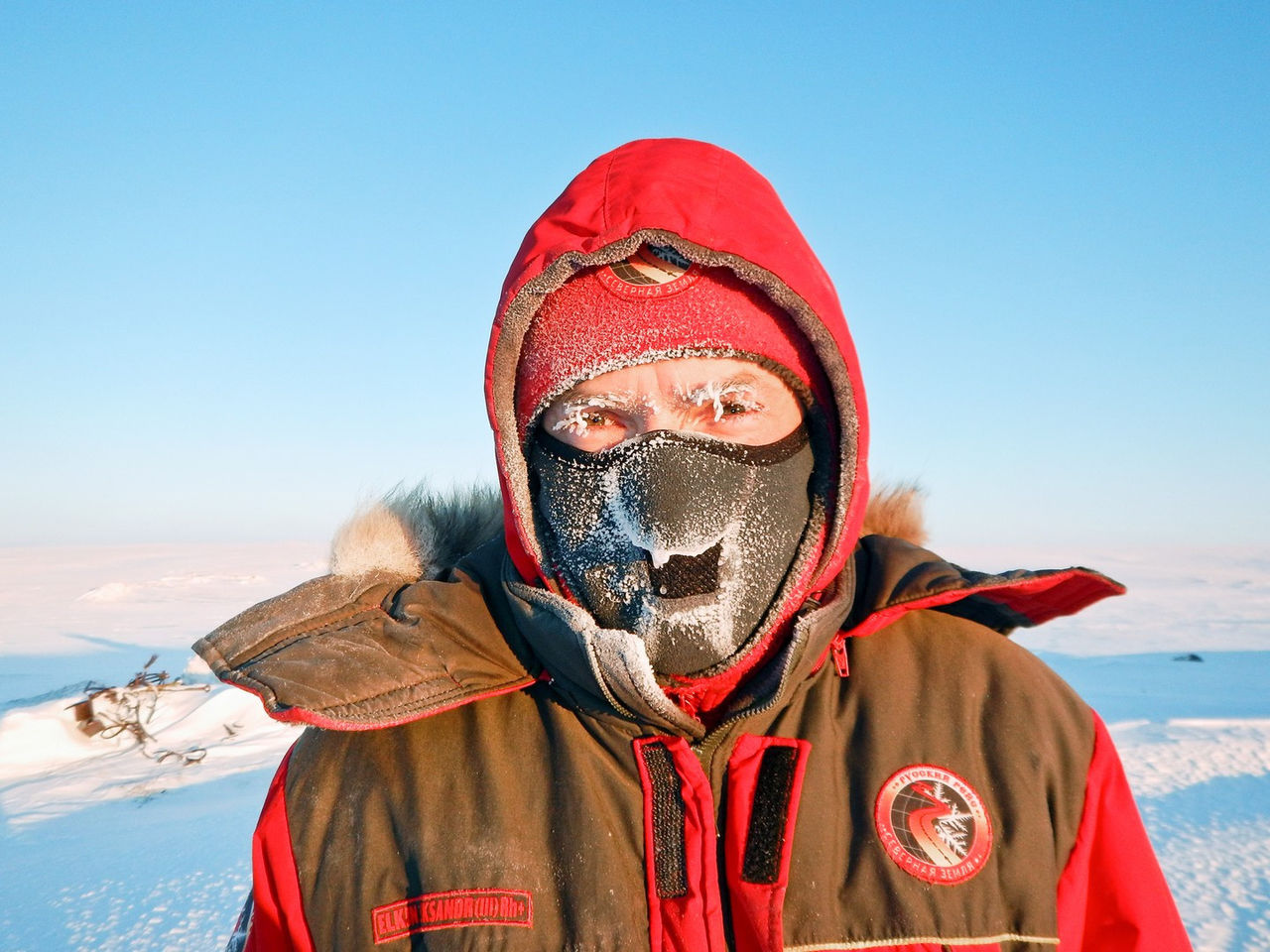 Зимой,  температура воздуха опускается до -55°С
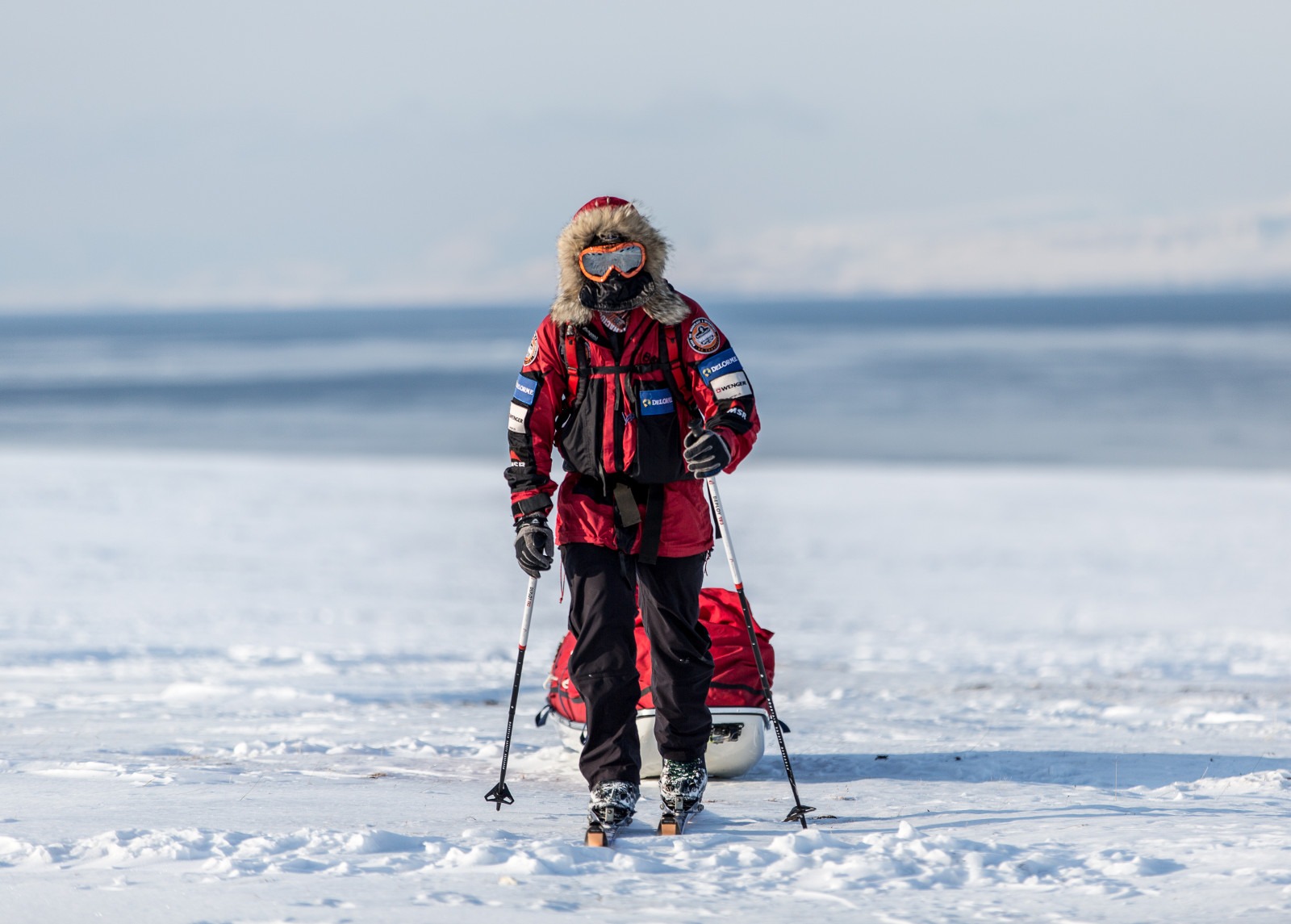 Жизнь полярников связана с тяжёлой физической работой. Например, нужно постоянно расчищать снег. Необходимо быть очень сильным и выносливым.
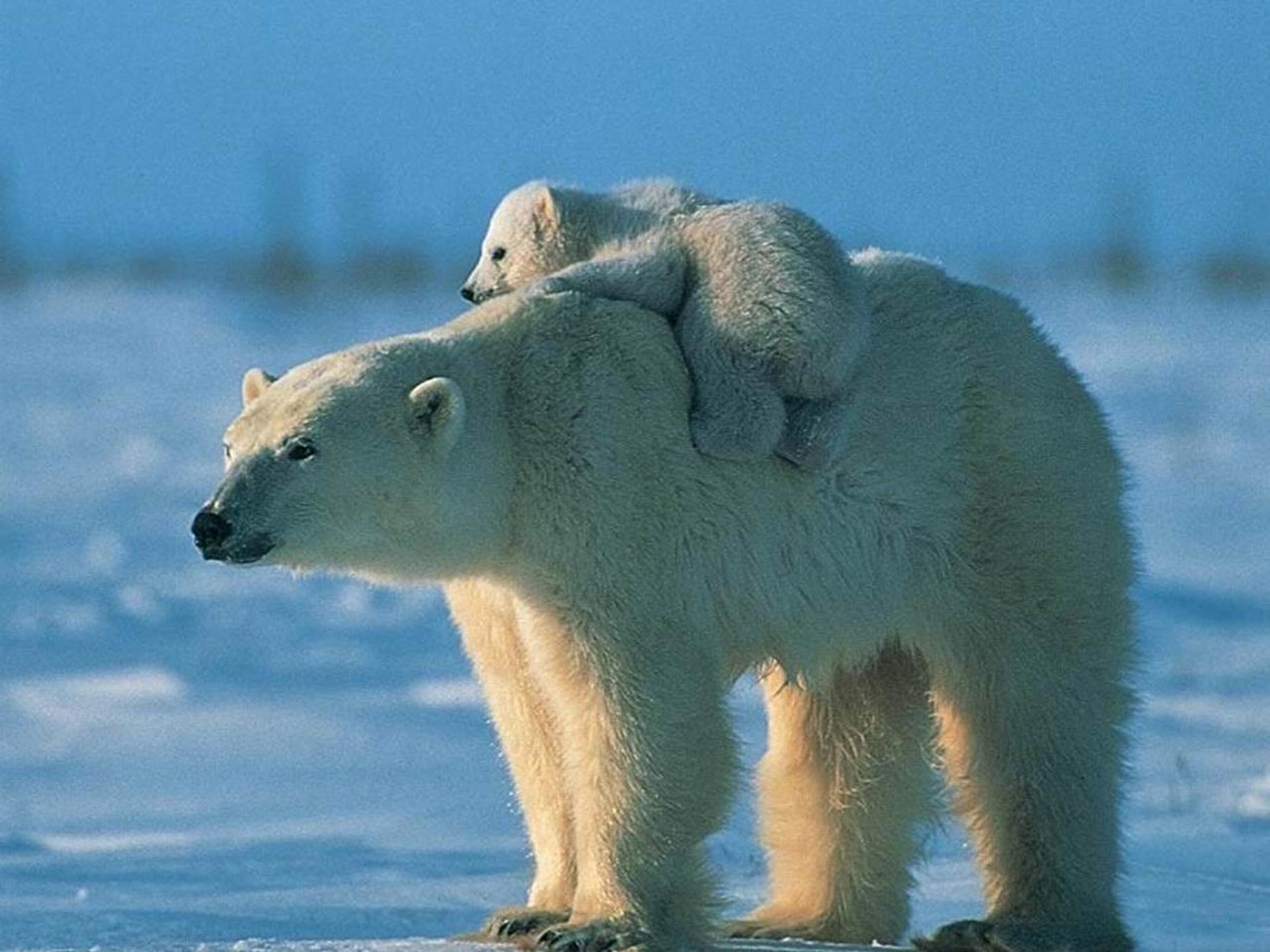 Рядом с полярниками живут белые медведи
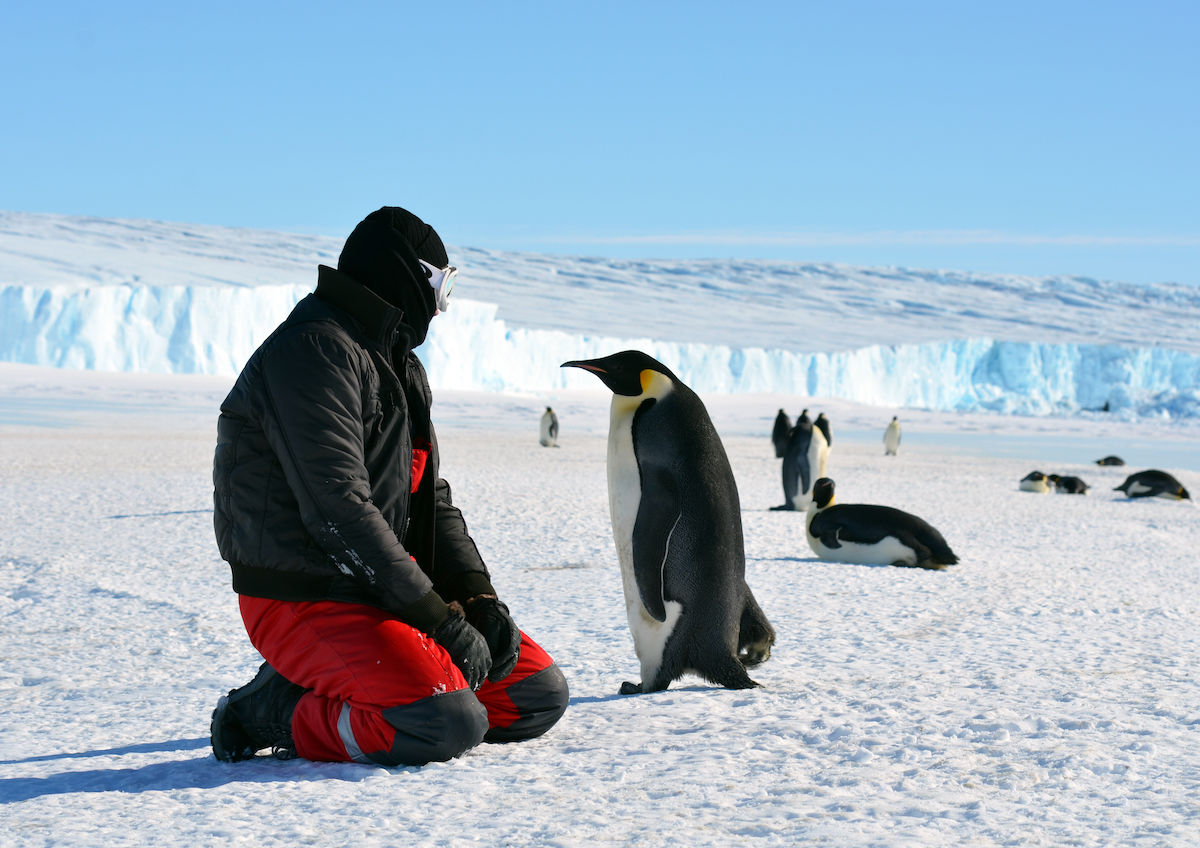 Пингвины
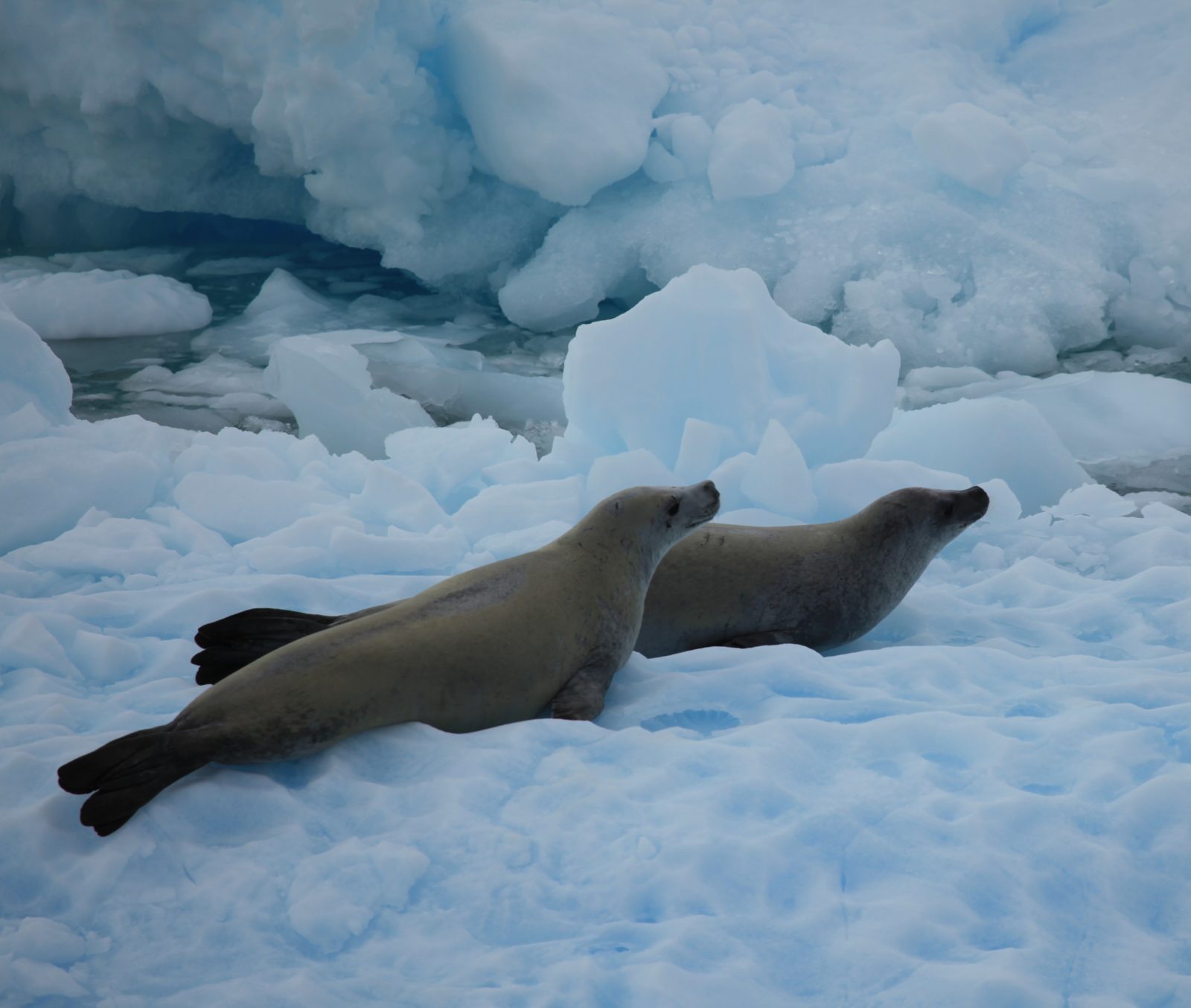 Тюлени
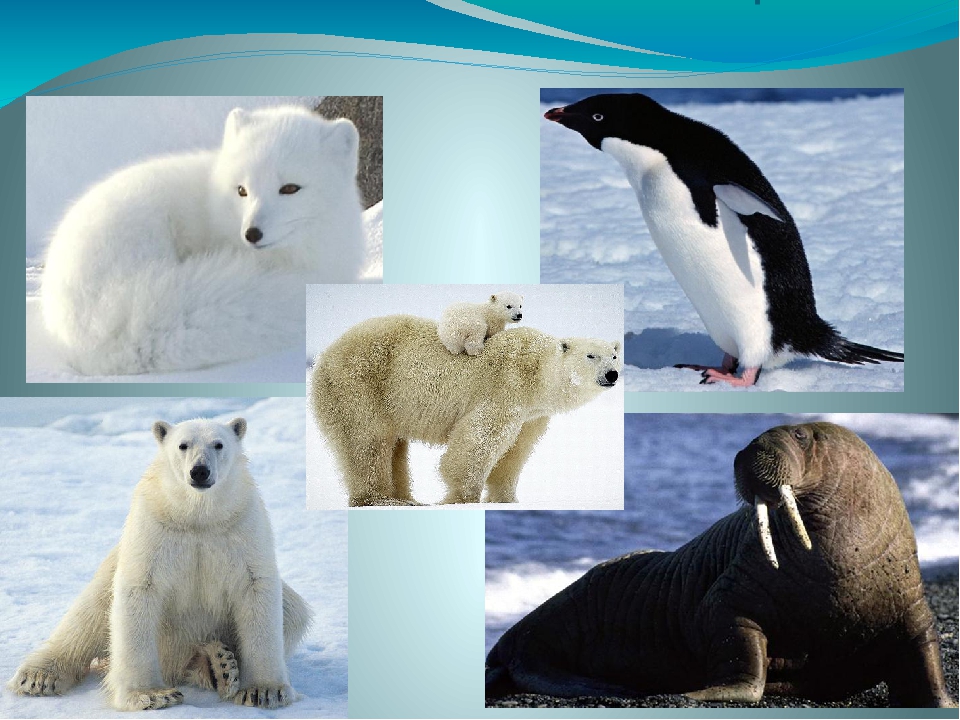 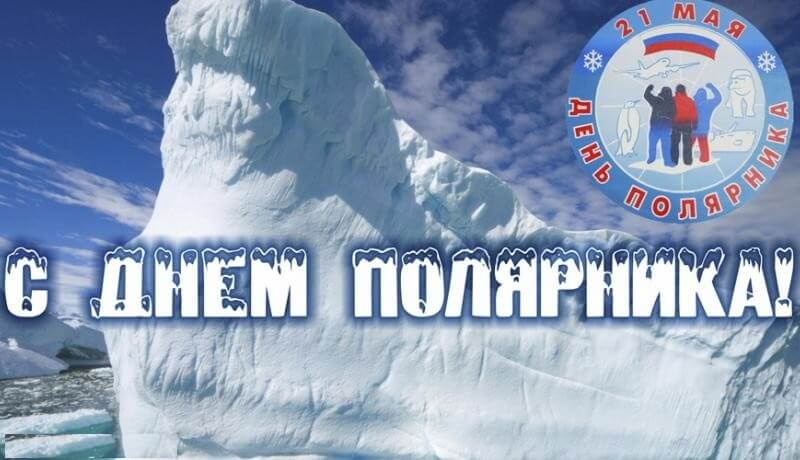